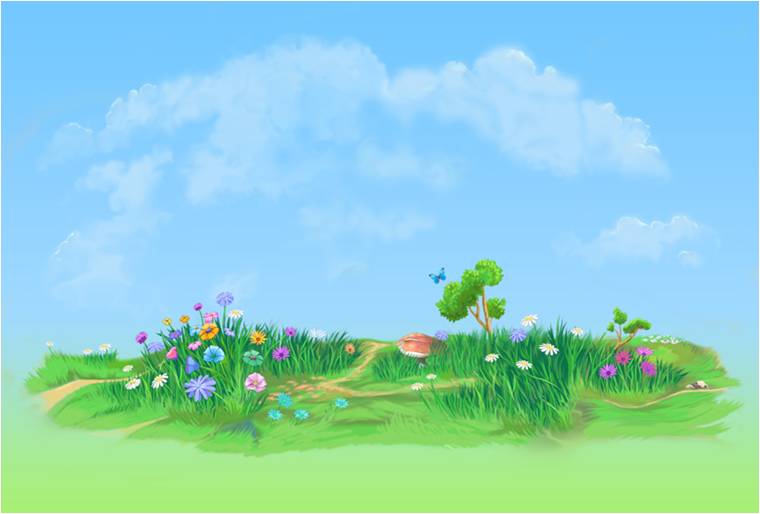 МБДОУ « Детский сад № 123» г. Рязани
Помоги Незнайке
интерактивное пособие 
для дошкольников
Воспитатель первой квалификационной категории
Ветрова Татьяна Юрьевна
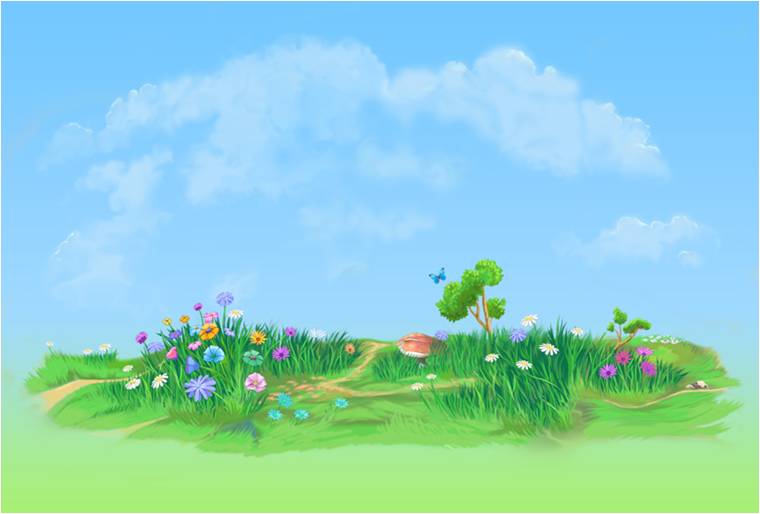 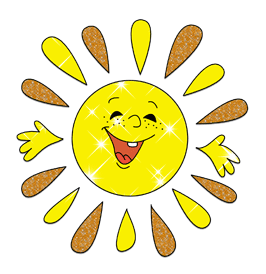 Привет ребята! Меня зовут Незнайка. Хотите мне помочь?
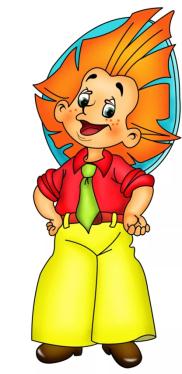 Помоги Незнайке
Начать игру
Выход
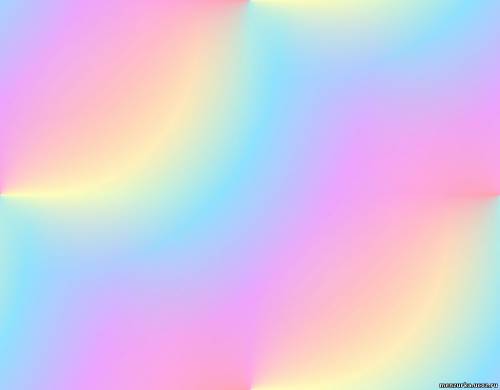 Форма
Начать игру
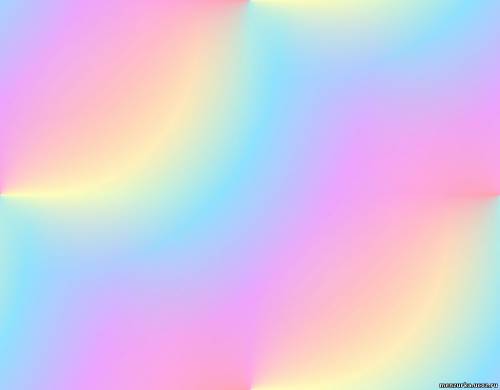 Помогите  мне собрать в коробку предметы круглой формы
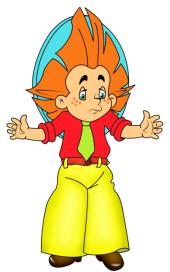 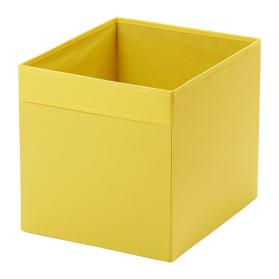 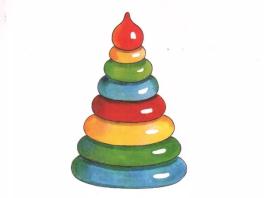 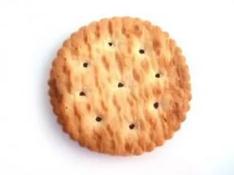 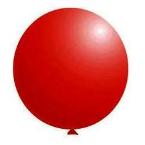 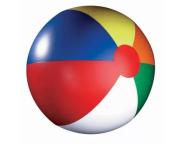 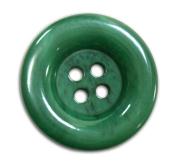 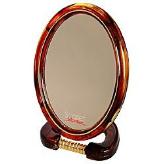 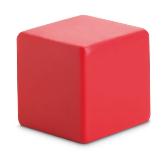 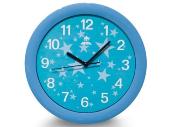 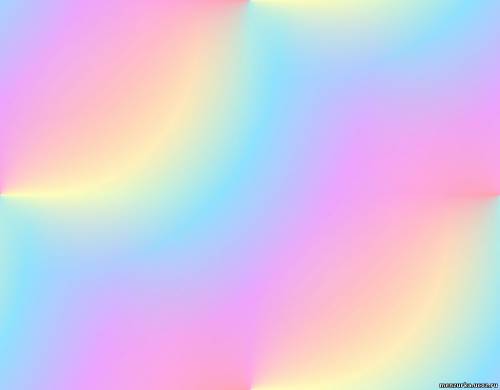 Найди 5 отличий
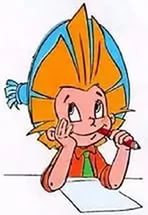 Начать игру
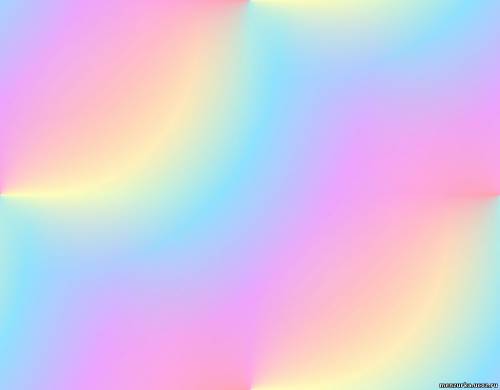 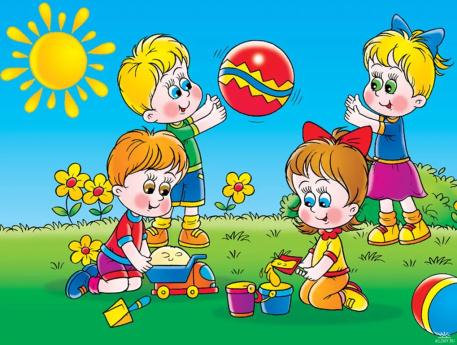 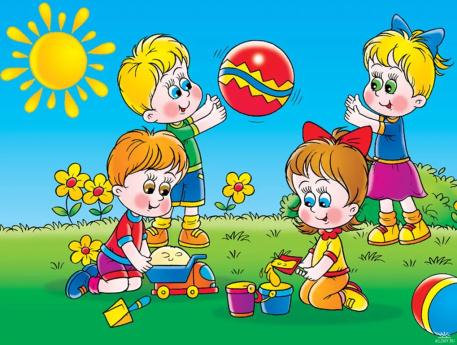 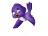 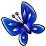 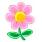 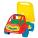 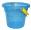 3
5
1
2
4
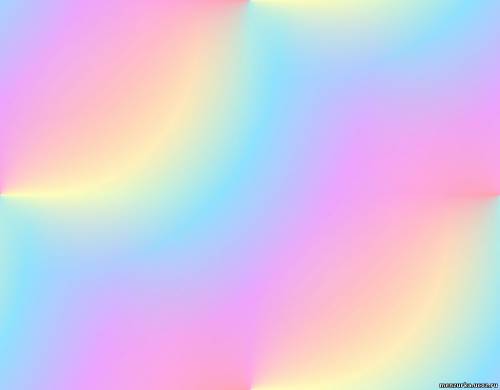 Отгадай загадки
Начать игру
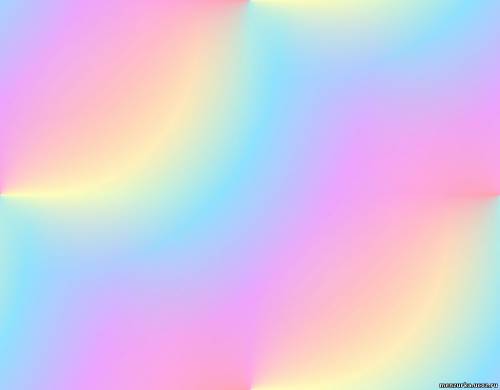 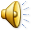 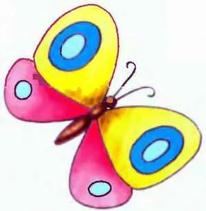 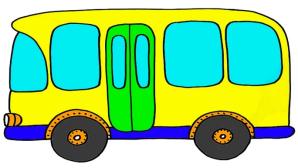 Что за чудо синий дом,
Окна светлые кругом,
Носит обувь из резины
И питается бензином?
Шевелились у цветка
Все четыре лепестка.
Я сорвать его хотел -
Он вспорхнул и улетел.
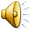 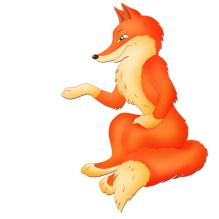 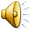 Я сознаюсь, виновата:
Я - хитра и плутовата.
Я в курятник вечерком
Часто бегаю тайком.
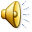 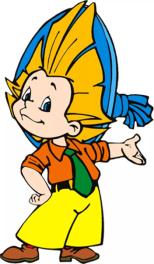 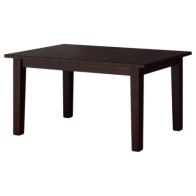 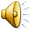 Под крышей четыре ножки,
А на крыше - суп да ложки.
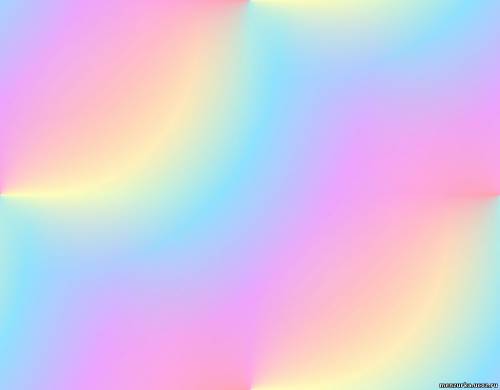 Сколько шариков
Сколько шариков
Начать игру
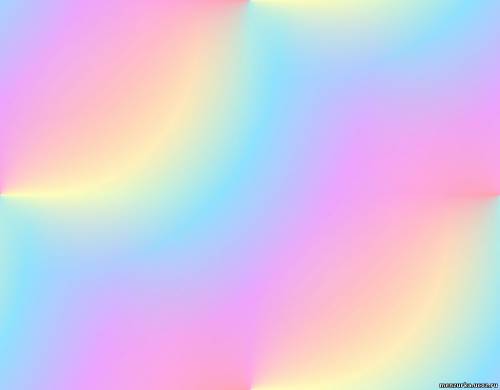 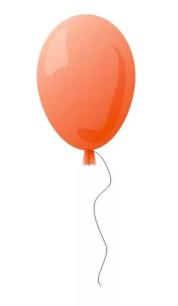 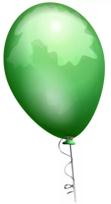 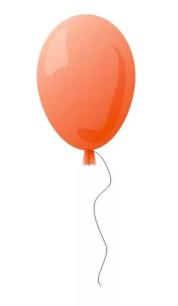 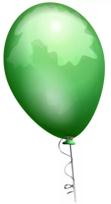 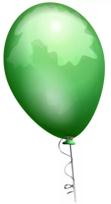 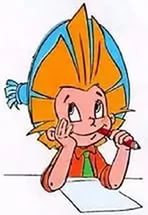 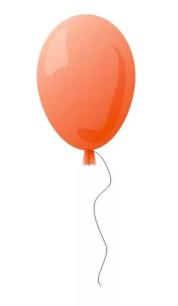 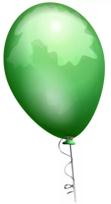 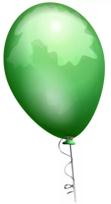 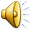 1
2
4
5
9
3
6
7
8
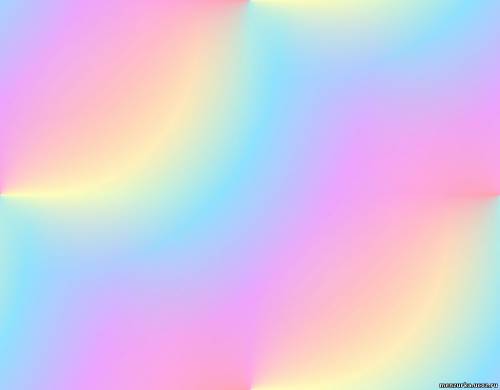 Угадай букву
Начать игру
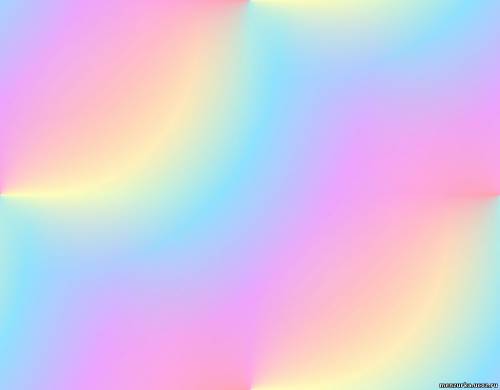 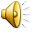 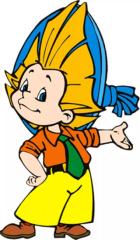 К
Найди картинки на звук К
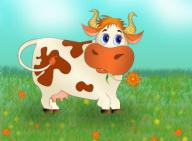 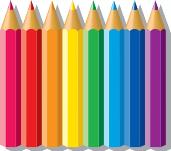 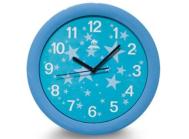 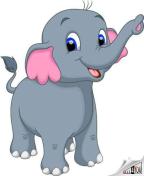 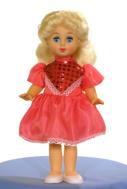 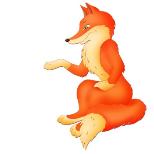 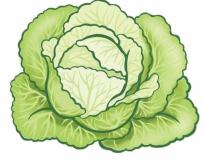 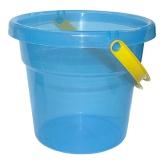 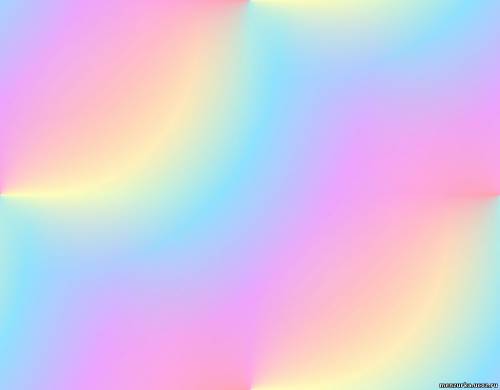 Помоги собрать грибы
Начать игру
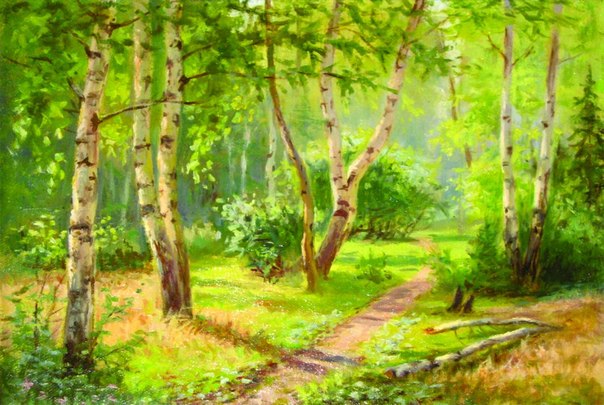 Убери ядовитые грибы с дороги Незнайки
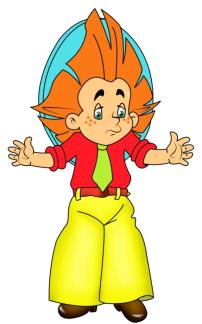 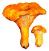 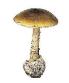 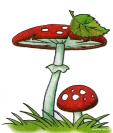 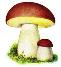 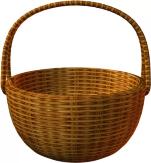 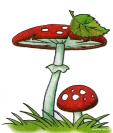 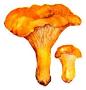 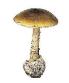 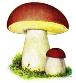 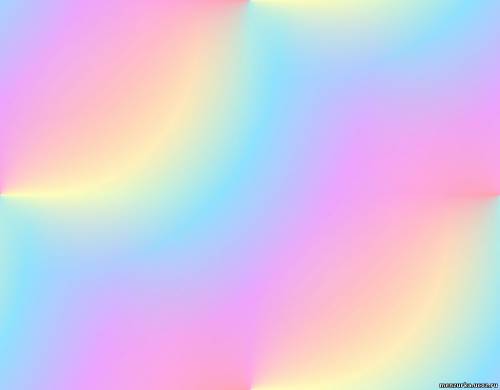 Убери лишний предмет
Начать игру
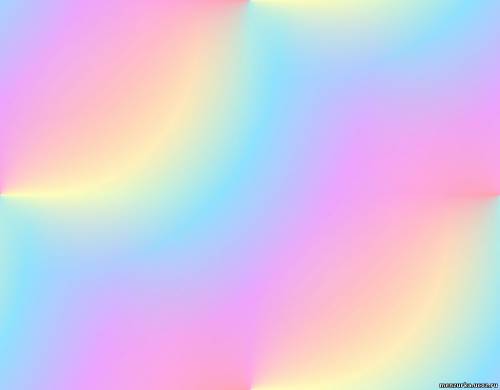 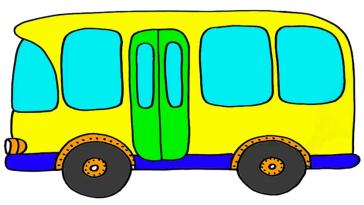 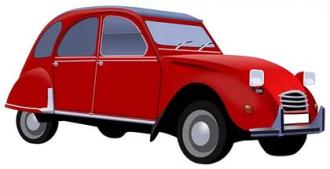 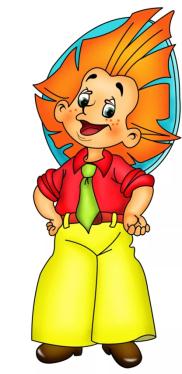 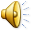 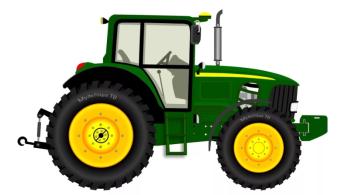 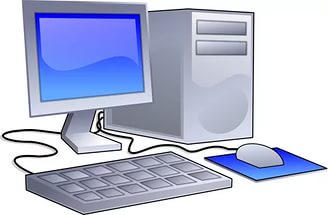 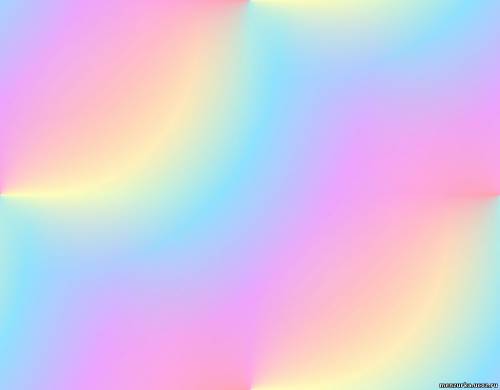 Викторина
Начать игру
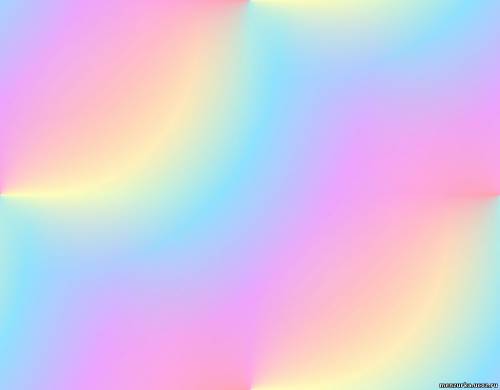 Щёлкни по картинке, чтобы узнать , кого мышка- мать из « Сказки о глупом мышонке» не звала в няньки?
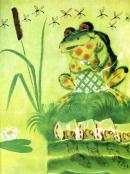 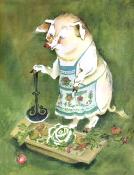 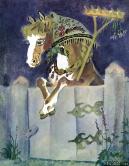 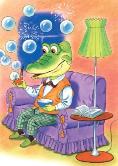 Кого в сказке  «Лисичка со скалочкой» не унесла с собой Лиса?
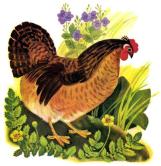 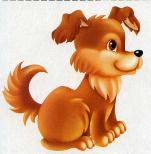 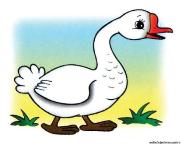 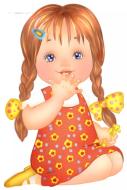 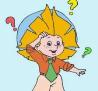 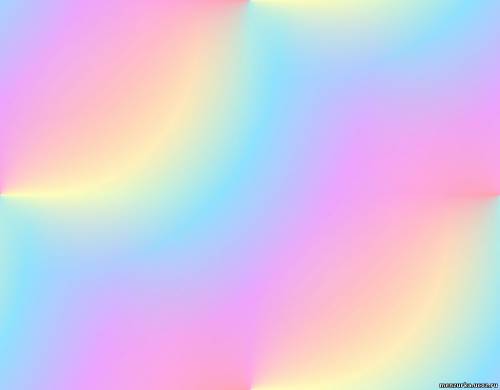 Догонялки
Начать игру
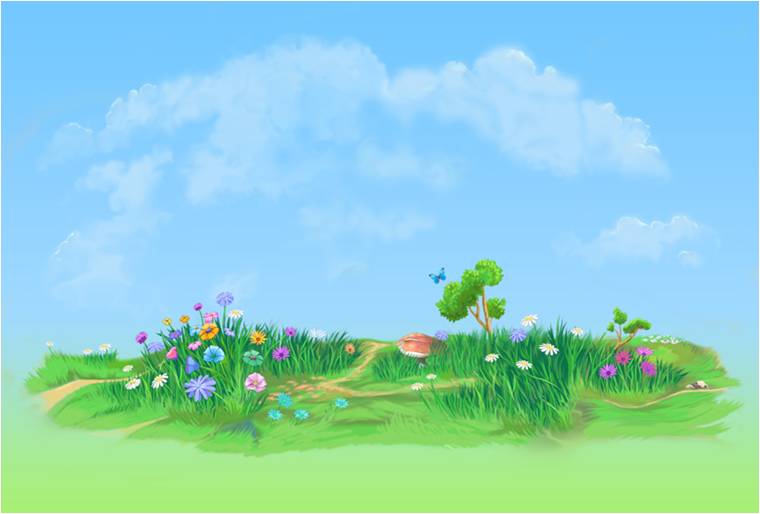 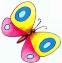 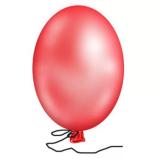 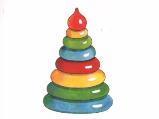 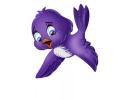 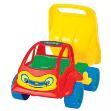 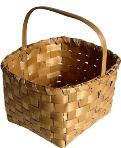 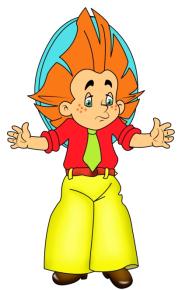 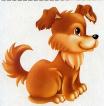 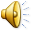 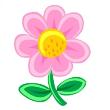 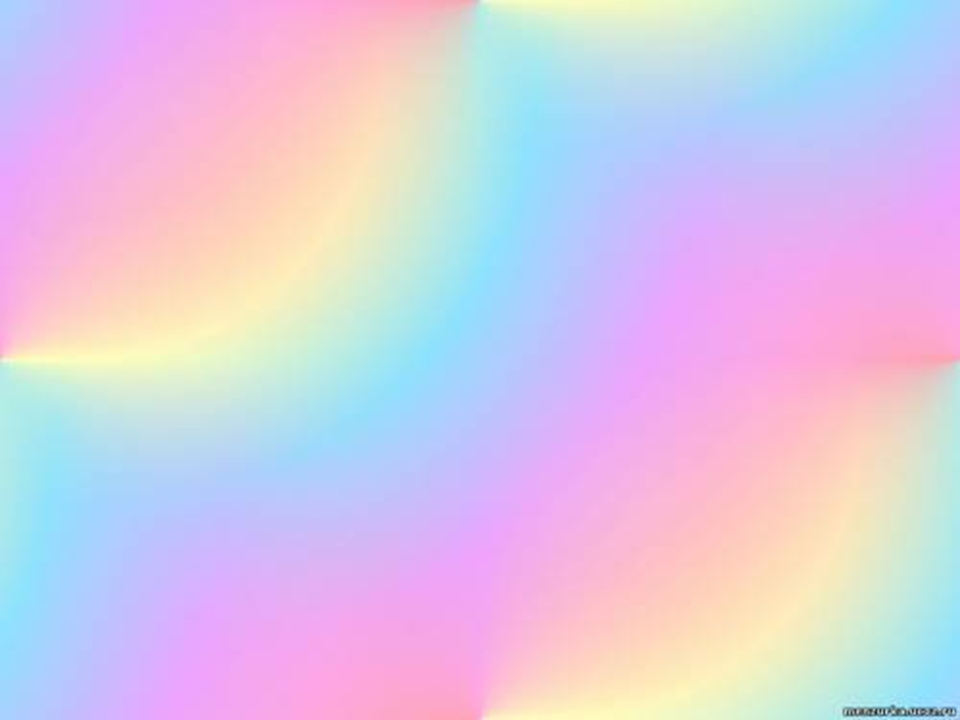 Мультфильм
«Незнайка Учится»
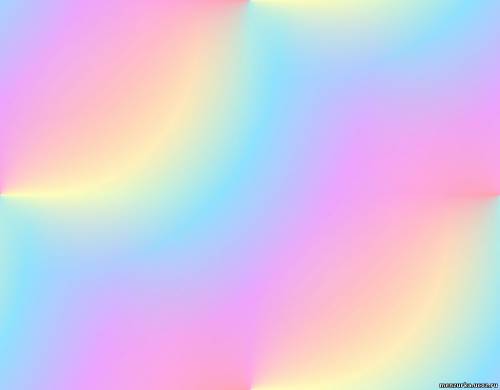 Интернет ресурсы:
1.Фон: http://h.120-bal.ru/pars_docs/refs/19/18148/18148_html_m306dacb3.jpg
2.Незнайка: http://www.psychologos.ru/images/Neznaika_1420187912.jpg
3.Коробка: https://www.ikea365.ru/upload/iblock/dec/dec60f206125a7ceaf2cce1280b6bf2c.jpg33
4.Печенье: https://www.ikea365.ru/upload/iblock/dec/dec60f206125a7ceaf2cce1280b6bf2c.jpg
5.Мяч: https://im1-tub-ru.yandex.net/i?id=0475ff898121508f37b06a616658e8f1-l&n=13
6.Часы: http://www.devaro-s.com/upload/eshop/20384.jpg
7.Шарик: http://i.siteapi.org/EqDeyH4-gcWOnlty46Xh2UMHK8s=/fit-in/330x/top/74875c167d0896e.ru.s.siteapi.org/img/a5f9bccb64321e73f007cf5583a00c02b5c5ea43.jpg
8.Пирамидка: https://im3-tub-ru.yandex.net/i?id=21c60f259bcad12a8eb43bb5cbc05108-l&n=13
9.Зеркало: http://euromanicure.ru/image/cache/catalog/i/jb/jf/1fcde5e87a18a1f792609e72b3aa5c7b-500x500.jpg
10. Фон:  http://www.playcast.ru/uploads/2016/04/22/18361808.jpg
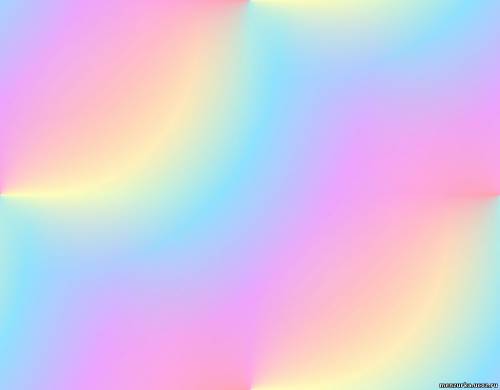 11.Солнце: https://portal.iv-edu.ru/dep/mouorodnrn/rodn_mkdou9/DocLib/2015-2016г/Анимация/Солнце.gif
12. Незнайка: https://im1-tub-ru.yandex.net/i?id=9eb6f533e77fc4e4de57f90e7dae33bc-l&n=13
https://im0-tub-ru.yandex.net/i?id=1c8d6a25a0c4a9d1eaf7d041dd7cb70c-l&n=13
13.Отличия:
14.Птичка: https://im1-tub-ru.yandex.net/i?id=2ebe700ebba0a17df60e7b7d7f9b4c69-l&n=13
15.Ведёрко: http://karapyzoff.ru/assets/images/dlya-peska/1822r.jpg
16.Цветок: https://im1-tub-ru.yandex.net/i?id=1020f806abe16178737f9eb7eeda7f94-l&n=13
17.Машинка: https://im3-tub-ru.yandex.net/i?id=bc6be574802c72931428135cc590de0d-l&n=13
18.Бабочка: http://img-fotki.yandex.ru/get/6727/47407354.f06/0_1694ff_1a084a4c_orig.png
19. Автобус: https://okartinkah.ru/img/avtobus-kartinki-dlya-detey-1796/avtobus-kartinki-dlya-detey-50.jpg
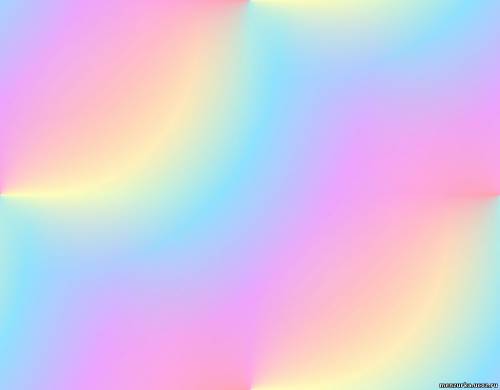 20. Бабочка: https://im0-tub-ru.yandex.net/i?id=f1bdd8efffd0ba7980739ae5af69a371-l&n=13
21.Лиса: http://pristor.ru/wp-content/uploads/2017/01/Картинки-лис-для-детей-лиса-картинки-для-детей-смотреть-бесплатно-5.jpg
22.Стол: http://aikea.by/u/2015/10/razdvizhnoj-stol-sturnes-201-768-47-1.jpg
23.Шарик: https://im2-tub-ru.yandex.net/i?id=5b5553c64e06f305628f8d2529228ad8-l&n=13
24.Шарик: https://im3-tub-ru.yandex.net/i?id=4d79d02147526d81c5f9bb8d113254b8-l&n=13
25.Корова: http://www.stihi.ru/pics/2016/12/03/1012.jpg
26.Кукла: http://pm-plus.ru/images/804574_b.jpg
27.Карандаши: https://im0-tub-ru.yandex.net/i?id=5953570637224bdd5725e46505f36451-l&n=13
28.Капуста: https://im0-tub-ru.yandex.net/i?id=e9bf2f610c52ae7908e878f9bb2659b2-l&n=13
29.Слон: http://cdn.a4y.biz/pics/2015-11/20/215894-eccbc87e4b5ce2fe28308fd9f2a7baf3.jpg
30.Лес: http://cs613427.vk.me/v613427933/175fa/Gat5KeyHclc.jpg
31. Корзинка: https://im1-tub-ru.yandex.net/i?id=92ada06659e851d5815555c113cf65e1-l&n=13
32. Мухомор: http://proxy.whoisaaronbrown.com/proxy/http://prazdnichek.info/uploads/posts/2010-04/1271880527_img026.jpg
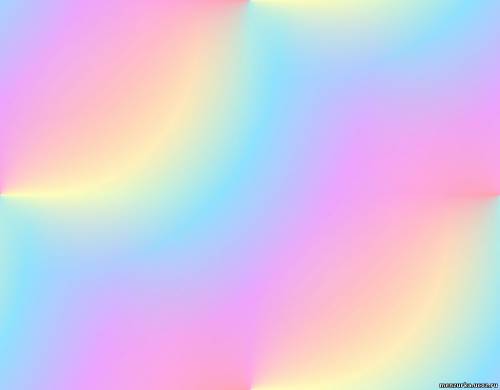 33. Бледня поганка: http://900igr.net/data/rastenija-i-griby/Griby-2.files/0021-038-Blednaja-poganka.jpg
34.Белый гриб: https://im1-tub-ru.yandex.net/i?id=36ae6a0afacdd042166ffeb9eb7f181e&n=33&h=215&w=196
35.Лисичка: http://etsphoto.ru/photocache/48/48687db6ec1a379c75dd5a18b6b45324.jpg
36.Машина: https://im3-tub-ru.yandex.net/i?id=e281b161b41c961873c122b1f48d5edf&n=33&h=215&w=420
37.Свинка: http://kinder1.net/skazki/marshak/skazka_ob_glupom_mouse/11_1.jpg
38.Лошадь: http://kinder1.net/skazki/marshak/skazka_ob_glupom_mouse/09_1.jpg
39. Жаба: http://s-marshak.ru/books/s/s12/s12_03.jpg
40.Курочка: http://www.planetaskazok.ru/images/stories/chukovsky/tsiplenok_1/img_05.jpg
41.Гусочка: http://ма-лень-кая-страна.рф/93/149.jpg
42. Собака: http://bigwars.ru/photos/kartinki-zanyatie-sobaka-dlya-detey-68265-large.jpg
43. Девочка: https://im3-tub-ru.yandex.net/i?id=0a96f70824b8a57f1803d87f31967b4f-l&n=13
44.Мультфильм https://youtu.be/ZNlwPUN_6aU